Table 3. Additional Outcomes of the Study of Treatment of Infectious Mastitis during Lactation
Clin Infect Dis, Volume 50, Issue 12, 15 June 2010, Pages 1551–1558, https://doi.org/10.1086/652763
The content of this slide may be subject to copyright: please see the slide notes for details.
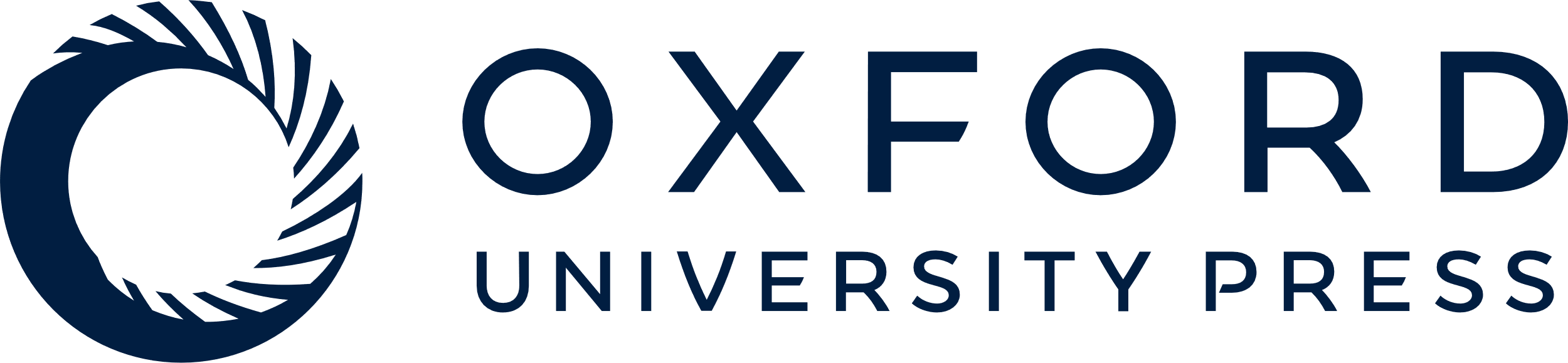 [Speaker Notes: Table 3. Additional Outcomes of the Study of Treatment of Infectious Mastitis during Lactation


Unless provided in the caption above, the following copyright applies to the content of this slide: © 2010 by the Infectious Diseases Society of America]